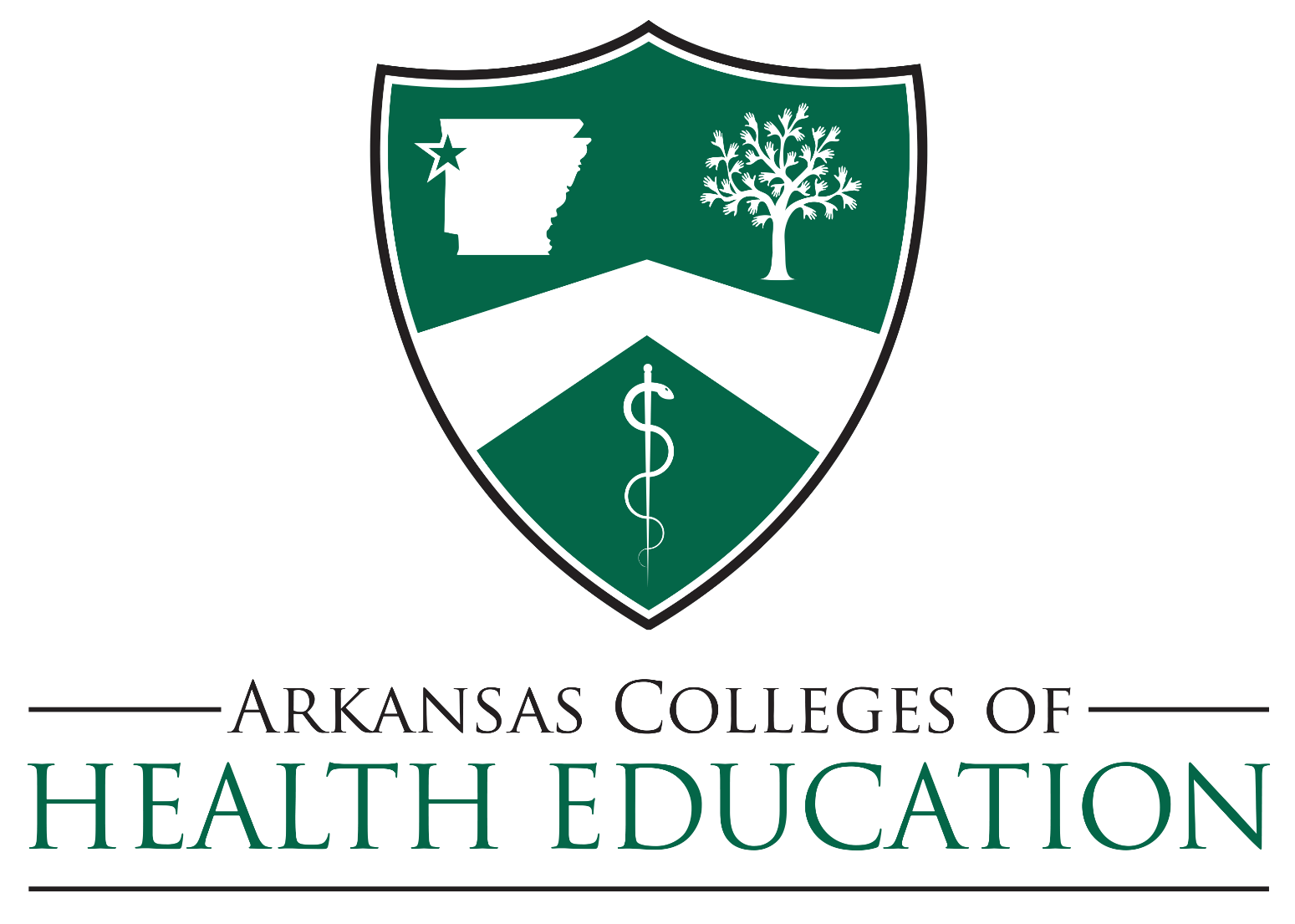 Title
INSERT OTHER LOGO HERE IF NEEDED. DELETE THIS TEXT BOX.
Authors
University Affiliates
Introduction
Results
Conclusion
The introduction section should introduce the topic studied, and relevant background information needed to understand the topic and context of work. This section should highlight the importance of the work being conducted.
The results section should show the data obtained from the experimental process. This can be shown in graphs, figures, tables, charts, etc.
The conclusion should state the findings of the research conducted. This section should reference the objectives and relevance of the study/research and draw conclusions on any data driven pattern or observation . Implications of the research can also be discussed in this section.
Experimental Design
Discussion
Acknowledgements
The experimental design should include all information needed to understand how the data was collected. This should include methods, conditions, etc. This section should provide enough detailed information that experimentation is reproduceable.
The discussion section should review and explain the data and results previously shown. This is the interpretation of the data.
Acknowledgements should include anyone that contributed to the research (non-authors) as well as funding sources used, and institutions/organizations that made the research possible.
.
References
The reference section should acknowledge any previously published sources referenced or accessed in correlation to experiments stated.
Contact Information: